Year 3/4 - PE - Hockey
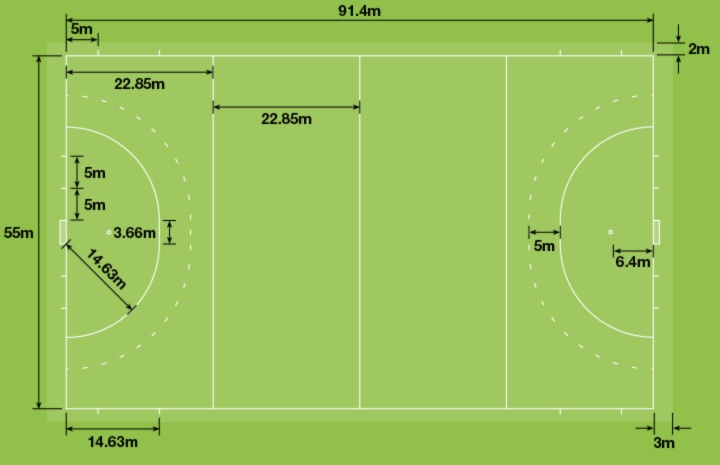 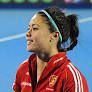 Samantha Ann Quek, MBE is an English former field hockey player and television personality. She played as a defender for both the England and Great Britain teams, wearing squad number 13, and won gold as part of the British team at the 2016 Summer Olympics.
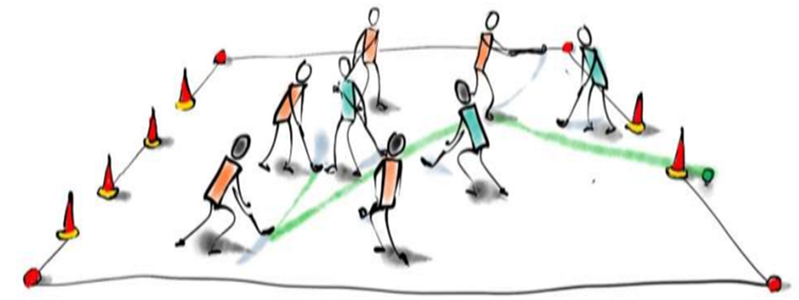 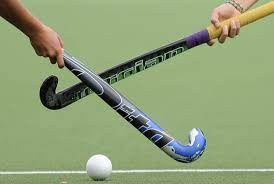 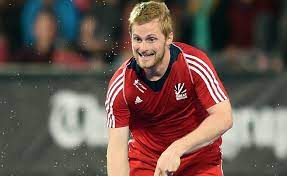 Ashley Steven Jackson  is an English field hockey player who plays club hockey as a defender or midfielder for Old Georgians'.He represented the England and Great Britain national teams from 2006 until 2021.
In December 2014 Jackson began playing ice hockey for Invicta Dynamos, scoring a goal on his debut against London Raiders.